DESE Funding and Resources that can be used to Support Behavioral & Mental Health and Wellbeing Efforts
CBH Commission Presentation – February 10, 2022
Kristen McKinnon & Chris PondAssistant Director & Behavioral and Mental Health Specialist Student & Family Support (SFS)
DESE Funding & Resources - Examples
Funding, including Grants
Professional Development / Networking
Guidance / Information
2
DESE SEL related overarching focus areas
“ Supporting social-emotional competencies, health & safety” (one of 5 core strategies) 

& “Holistic Support & Enrichment” (one of 4 Our Way Forward themes)
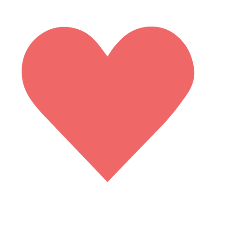 3
Views on Instruction, State Standards, Teaching, and Assessment (VISTA) survey (2019)
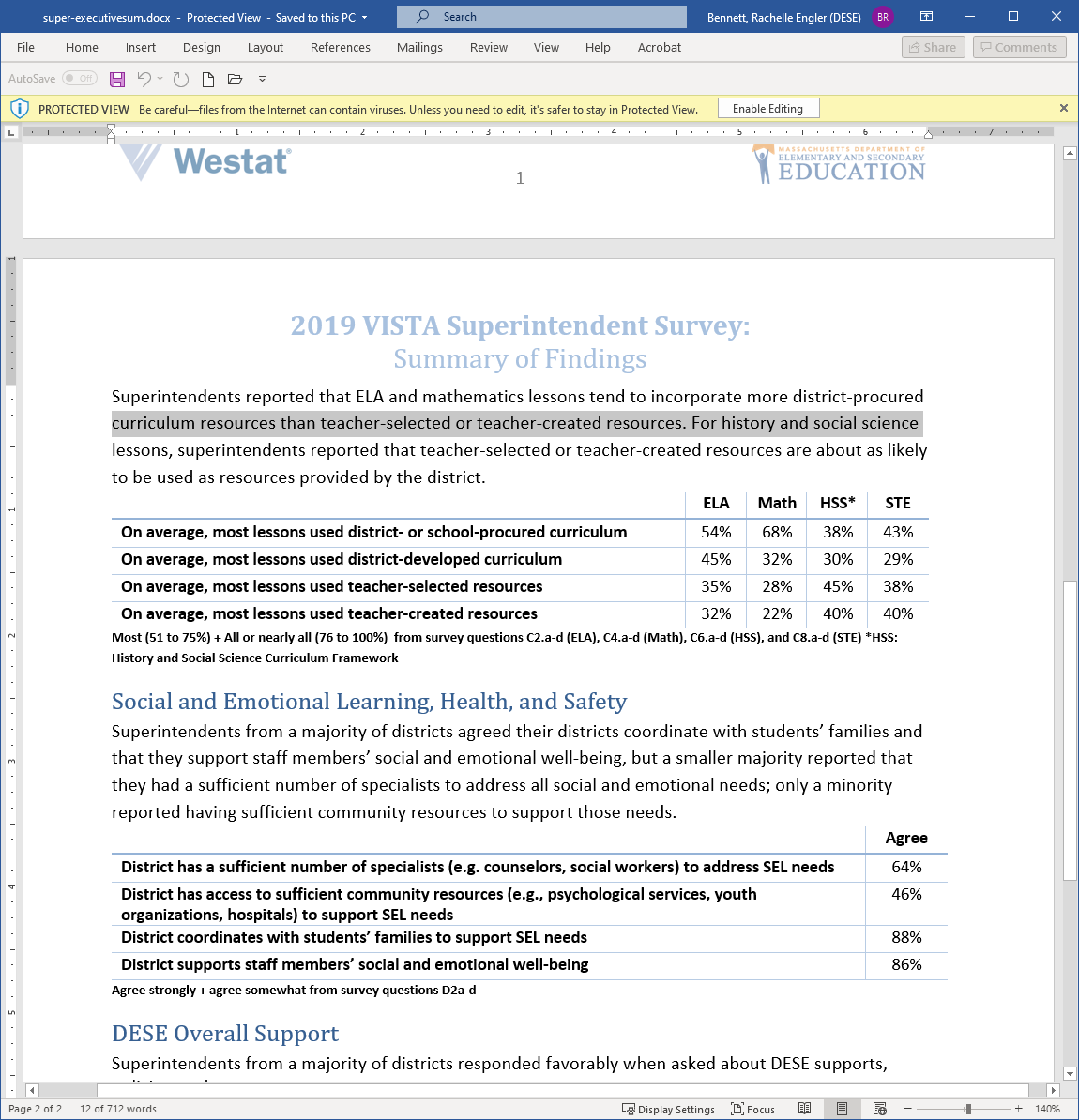 When school principals (2019) were asked to what extent the following were a challenge to their school community's efforts to develop and address students' social-emotional, mental, and behavioral health needs: 
77-89% indicated these were a moderate or major challenge:
Funding to pay for available services (89%)
Availability of services (86%)
Transportation to/from existing services (77%)
Prevention/promotion efforts that help decrease the need for more intensive services (86%)
89%
64%46%
4
DESE Funding & Resources - Examples
Funding, including Grants
5
Funding Sources through DESE - Formula
Examples include:
Student Opportunity Act 
AN ACT RELATIVE TO EDUCATIONAL OPPORTUNITY FOR STUDENTS – districts to receive additional Formula funding through Chapter 70, and submit 3-year, evidence-based plans (last due Jan 2021)– to include… (ii)  a description of the evidence-based programs, supports and interventions that the school district will implement to address persistent disparities in achievement among student subgroups, including, but not limited to:…
 (C) social services to support students’ social-emotional and physical health;
DESE Guidance
Example programs outlined by DESE … local plans can include funding for staff/services to support holistic student needs and enrichment, community partnerships and wraparound services, facilities improvements for healthy and safe environments…
6
Funding Sources through DESE - Formula
Examples include:
ESSA (e.g., Titles I, IVA…) for districts 
ESSER funding (I, II, III)
II QRG: Allowable fund use includes: Social Emotional Supports, Parent and Student Engagement: to address student mental health and wellbeing and engagement in learning
III:  To help schools and districts safely reopen and sustain the safe operation of schools and must respond to the academic, social, emotional, and mental health needs of all students, and particularly those disproportionately impacted by the COVID-19 pandemic. 
In FC 119 RFP (4-yr total amounts posted): 20% min. of district ESSER III funds to address lost instructional time through the implementation of evidence-based interventions and ensure that those interventions respond to students' social, emotional, and academic needs and address the disproportionate impact of COVID-19 on underrepresented student subgroups…
Submitted early Oct. 2021, with updated plans due approx. every 6 months until 9/30/23
7
Federal Elementary & Secondary School Emergency Relief (ESSER) FundsRelief Funding – Sequencing of ~$2.78 billion over 3+ years
Federal Coronavirus Relief Fund
$181.8 million
(CARES Act) Federal ESSER-I Fund
$193.9 million
(CRRSA Act) Federal ESSER-II Fund
$735 million
(American Rescue Plan) Federal ESSER-III Fund
$1.66 billion
(American Rescue Plan) Federal “ARP IDEA” (supplemental to the regular IDEA grants)
$12.5 million
(American Rescue Plan) Federal “ARP Homeless Children & Youth” (beyond the regular McKinney-Vento grants)
$12 million
FY21
12/31/21
9/30/22
9/30/23
9/30/24
6/30/21
Begin FY22
8
Funding Sources through DESE - Other Grants
Examples include:

Supporting Students’ SEL, Behavioral & Mental Health (MH), and Wellness through MTSS (SEL & MH Grant) - Fund Code 613/311/332 (FY22 RFP) ~ $7.2M
piloting universal mental health screenings for students K-12;
developing comprehensive, integrated multi-tiered systems for student, family, and educator social-emotional and/or mental health supports; and
building sustainable infrastructure to facilitate integrated coordination between school and community-based services and/or providers.

FY22 FC 613/311/332 FY22 SEL Mental Health Grant awardees- https://www.doe.mass.edu/grants/2022/awards/613-311-332.docx
9
Funding Sources through DESE- Other Grants
Examples include:
Integrating Social and Emotional Learning into Academic Learning (FC 151) (FY21 competitive / FY22 continuation RFP FY22 awardees) ~ $250K
SELIS – Social and Emotional Learning Indicator System (10 districts)
SEL/Academic Integration using Service-Learning (14 districts)

Safe and Supportive Schools Grants (FY22 competitive & continuation RFP) ~ $250K
Creating and implementation action plans that strengthen equitable, culturally responsive and sustaining, safe, positive, healthy and inclusive whole-school learning environments and making effective use of a system for integrating services and aligning initiatives that promote students' behavioral health, including social and emotional learning and more.
10
Funding Sources through DESE- Other Grants
Examples include:

ARP ESSER Additional Competitive Grant Funds - (DESE set-aside) ~ $36M
ASOST-Rebound (ASOST-R) Subgrant Grant (FC 409) to fund several regional or statewide non-profit entities with the ability to subgrant and provide wraparound support to afterschool and out-of-school time (ASOST) providers. The goal is to help ASOST programs rebound and strengthen quality of services from impacts of COVID-19 and improve students’ learning and social-emotional outcomes and access to enrichment opportunities. FY22 awardees
Summer School/Learning Program Expansion & Engagement Grant (FC 525/527) geared primarily to school districts to support the development, expansion and engagement of high quality, comprehensive summer school/learning programs to address both the academic and social-emotional learning and support needs. “Likely posted in March”.
Other ASOST & 21st Century Community Learning Centers Grants
11
DESE Funding & Resources - Examples
Professional Development / Networking
12
Professional Development (PD) / Networking
Examples include:

Multi-Tiered Systems of Support (MTSS) Academies
E.g., SEL/Mental Health, Systemic Student Support (S3), and Culturally Responsive Teaching

Comprehensive School Mental Health Systems (CSMHS):
E.g., Thriving Minds PD series, and Collaborative Improvement & Innovation Network (CoIIN)
Safe and Supportive Schools & Rethinking Discipline PD 
E.g., School Climate & Discipline Data Dive (early Fall 2021), and Anti-Racist Advocates (Spring 2022)

Early Childhood Educators PD 
E.g., Intro to PK-K SEL Standards; and Family Engagement in SEL (early Fall 2021)

Elementary School Principals PD
E.g., Anti-Racist Leadership in Elementary Schools Webinar Series (Winter 2021-’22), and PK-8 Spring Conference - Anti-Racist SEL: The Importance of Family and Student Voice, in-person (Spring 2022)
13
Professional Development (PD) / Networking
Examples includes

Youth Mental Health First Aid (YMHFA)
In FY21 – Offered a total of 35 YMHFA trainings for more than 400 school staff and community partners who work with students.
In FY22 – Have capacity to offer approximately 100 YMHFA trainings to 3,000 school staff and community partners who work with students, and to provide follow up coaching support.

Adult Mental Health First Aid (MHFA)
In FY21 – Offered 4 adult MHFA trainings to approximately 50 participants.
14
DESE Funding & Resources - Examples
Guidance / Information
15
Guidance / Information
Examples include:
DESE’s SEL Webpage
Examples of Department Guidance Documents, Resources, and PD
SEL Guiding Principles in Math/ELA Curriculum Frameworks
Culturally Responsive Social-Emotional Competency Development
Guidebook for Inclusive Practice & Foundations online courses for Educators and Administrators
Safe and Supportive Schools Framework & Self-Reflection Tool
Acceleration Roadmap: including a focus on belonging & partnership among students & families
PreK-K Standards on SEL and Approaches to Play and Learning (APL)
Promoting Student Engagement, Learning, Wellbeing and Safety — (Released Summer 2021 with Power Point slides)
16
Guidance / Information
Examples include:
Holistic Support and Enrichment, SEL, Health and Safety Newsletter
   Sign-up & See Past Issues

Framework for comprehensive health and physical education under revisions
DESE Mental & Behavioral Health Related Resources during COVID-19
17
Guidance / Information
Examples include:
Views on Climate and Learning (VOCAL) – student climate survey and crosswalk with SEL and more

Youth Risk Behavior Survey– to monitor priority health risk behaviors that contribute to the leading causes of death, disease, injury, and social problems among youth

School Health Profiles – to assess health education and health policies and practices in middle and high schools across the Commonwealth
18
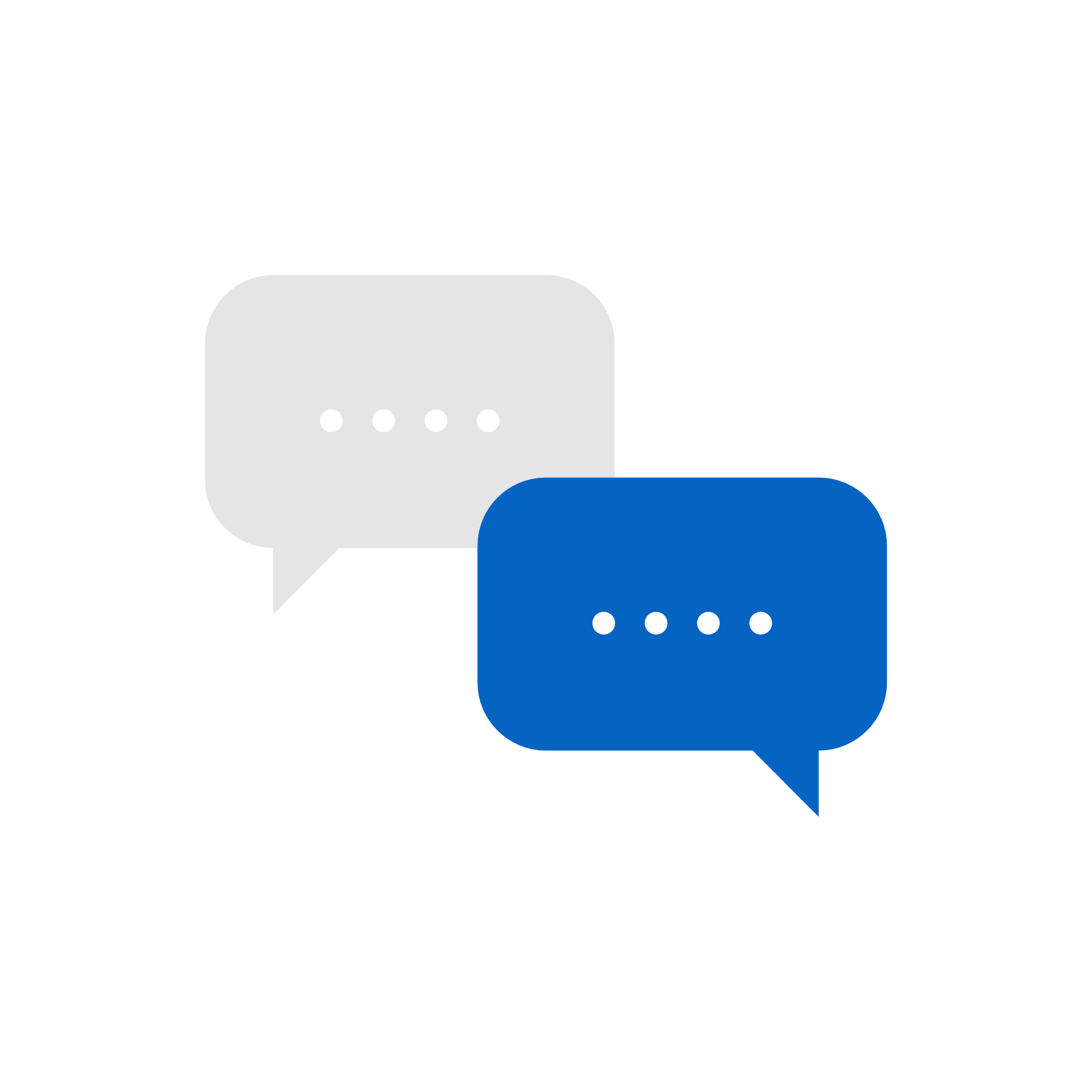 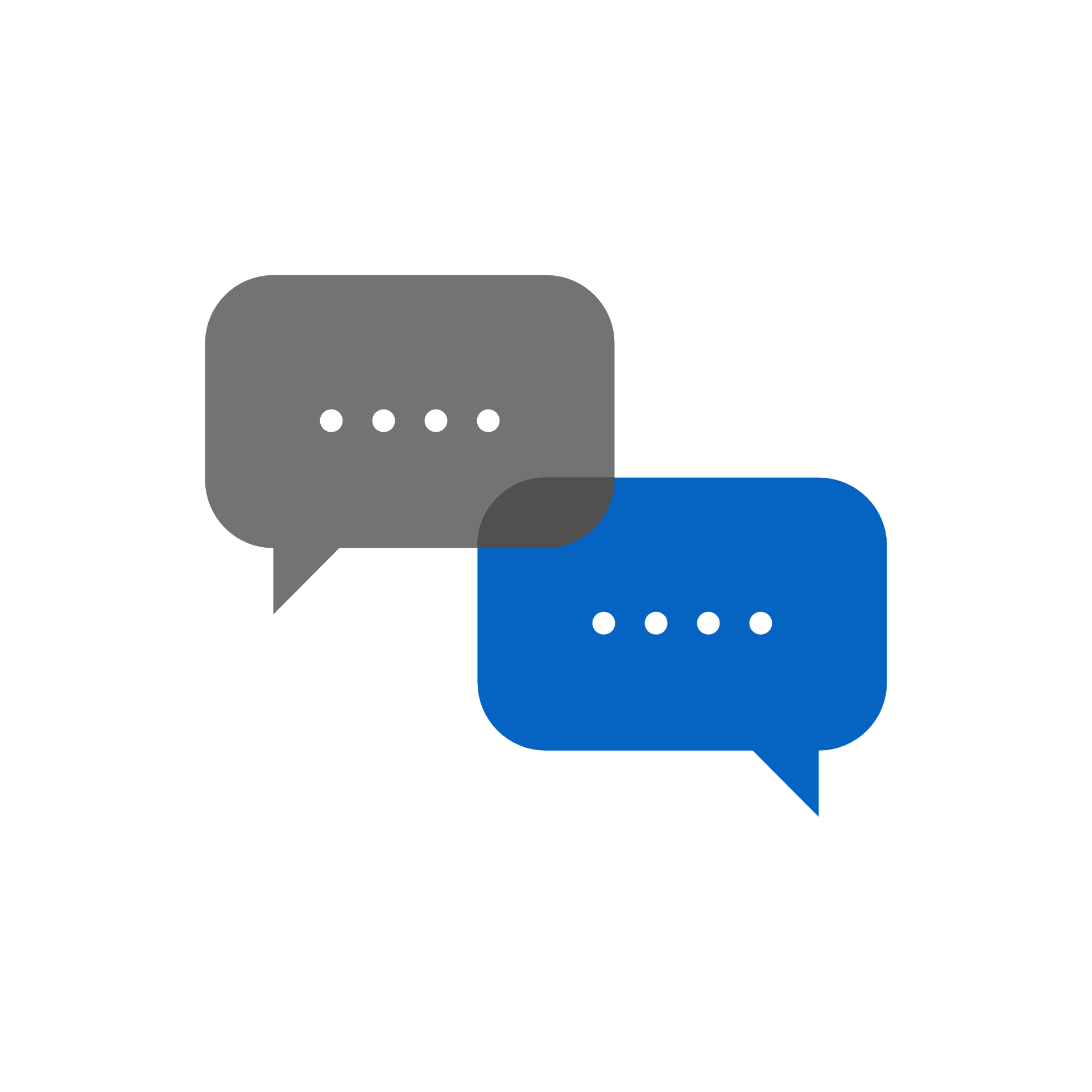 Q+A .
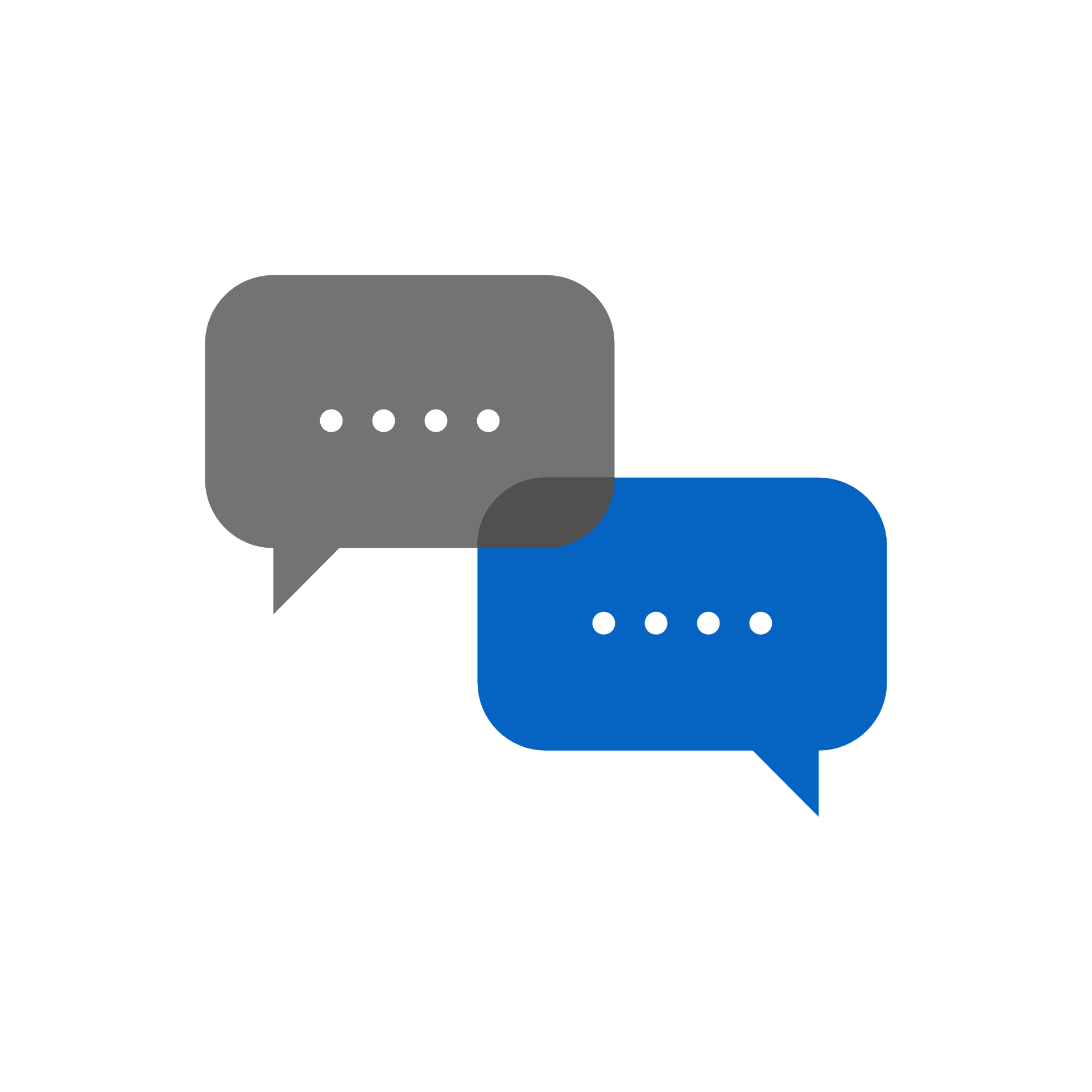 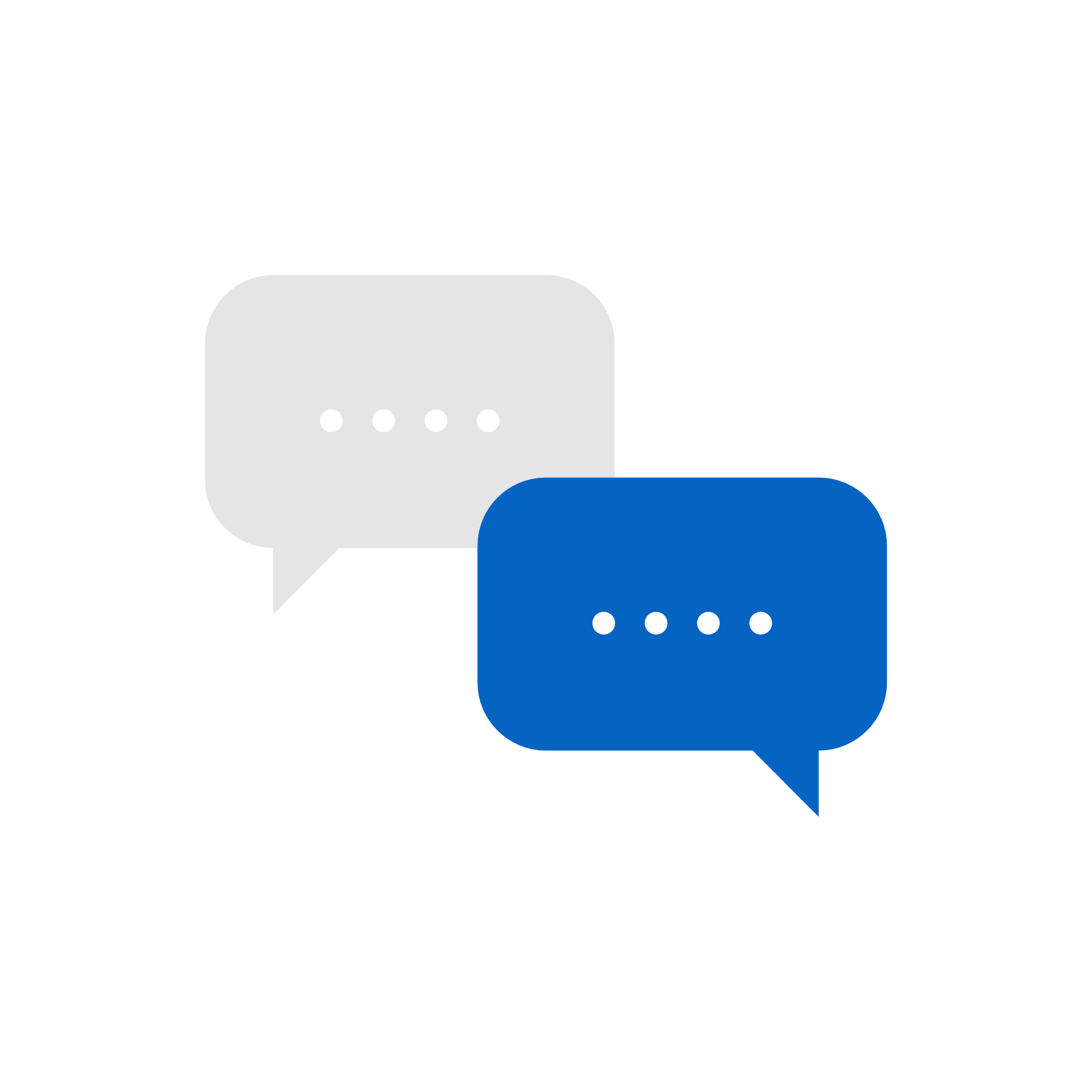 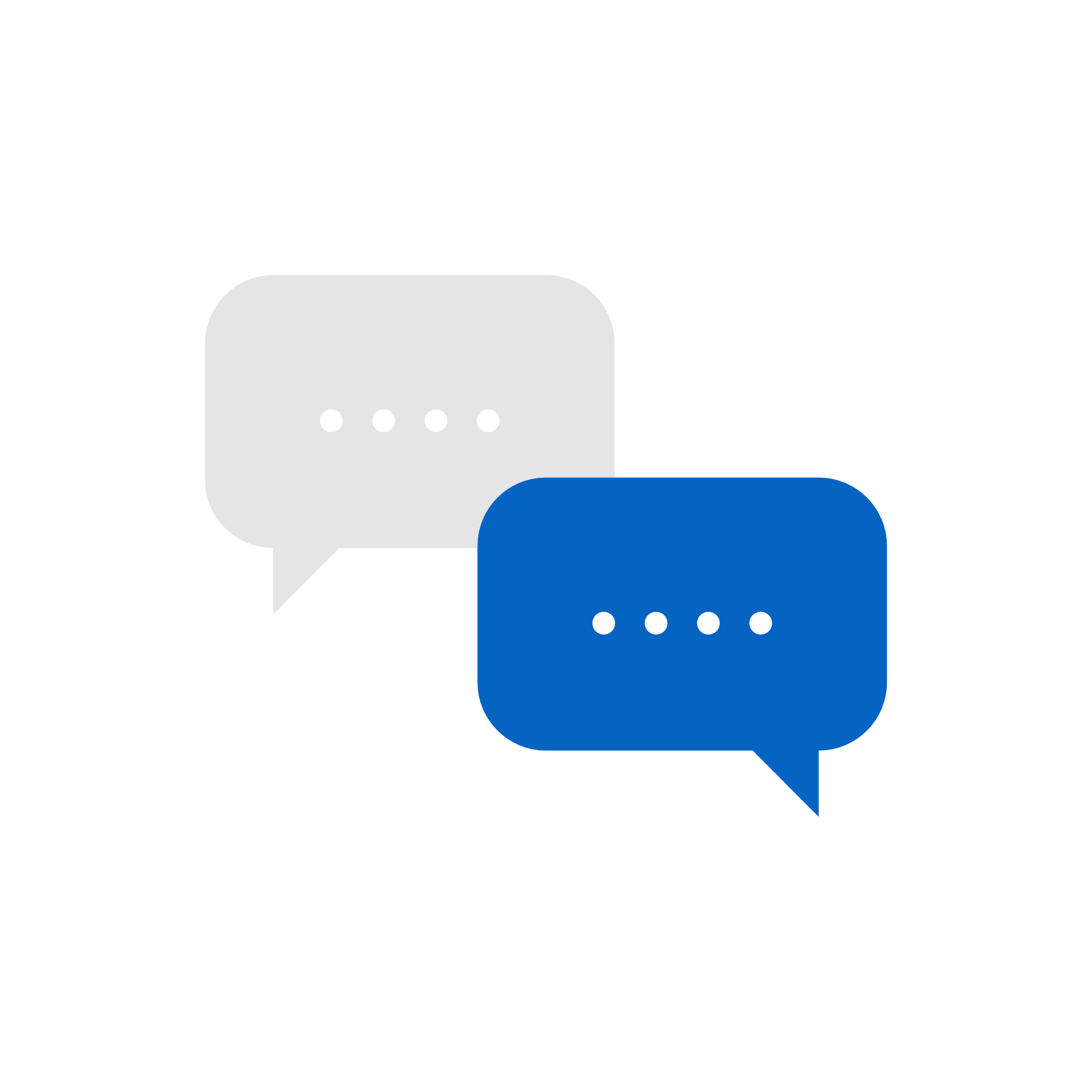 19
THANK YOU
781.338.3010
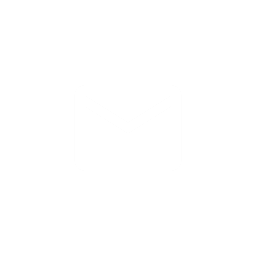 achievement@doe.mass.edu
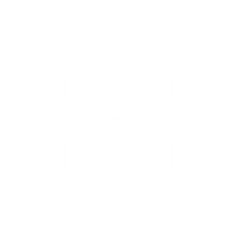 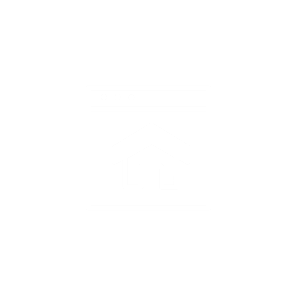 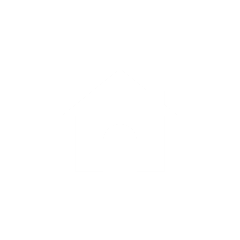 www.doe.mass.edu/sfs
Office of Student & Family Support (SFS)
Kristen McKinnon, SFS Assistant Director
Chris Pond Behavioral and Mental Specialist,SFS